Mediactive:
Using Media in a Networked Age
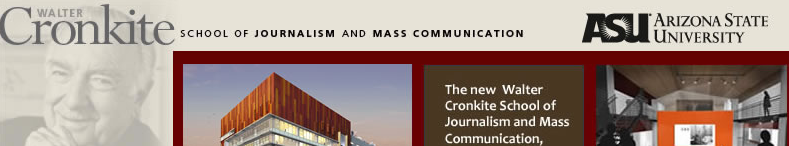 Dan Gillmor
Knight Center for Digital Media Entrepreneurship
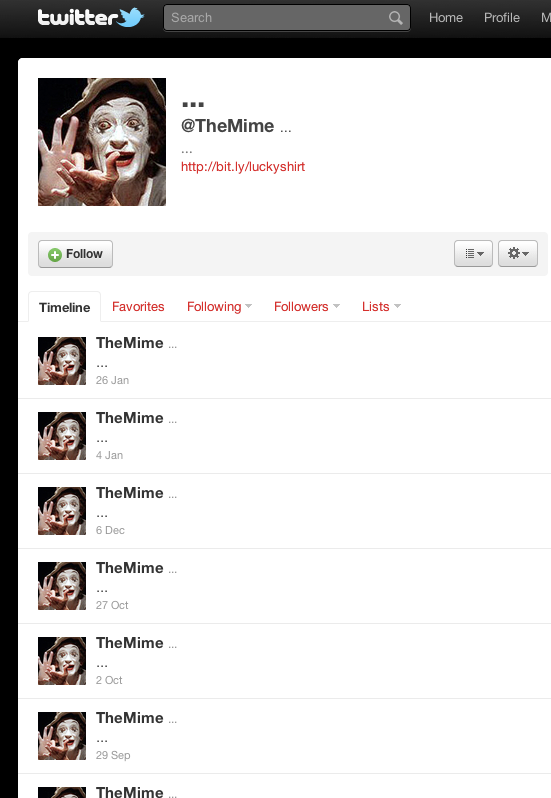 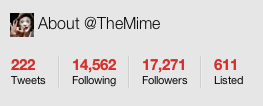 0
Media Shift
Media 0.1
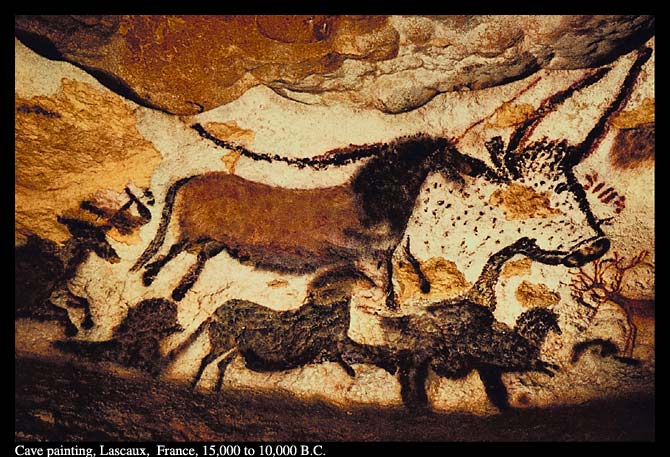 [Speaker Notes: Media are more democratic, but democracy in this case is about participation, not voting]
Media 0.5
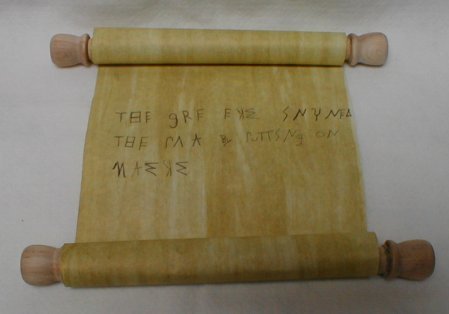 [Speaker Notes: Media are more democratic, but democracy in this case is about participation, not voting]
Media 1.0
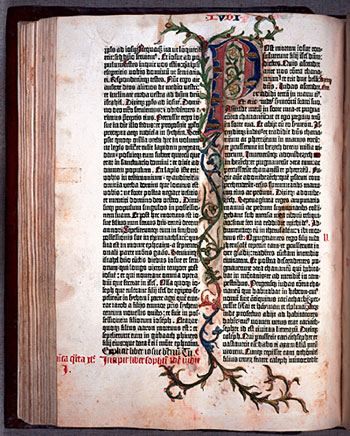 [Speaker Notes: Media are more democratic, but democracy in this case is about participation, not voting]
Media 1.1
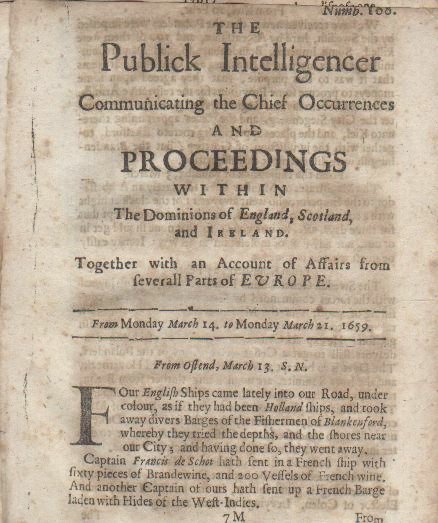 [Speaker Notes: Media are more democratic, but democracy in this case is about participation, not voting]
Media 1.5
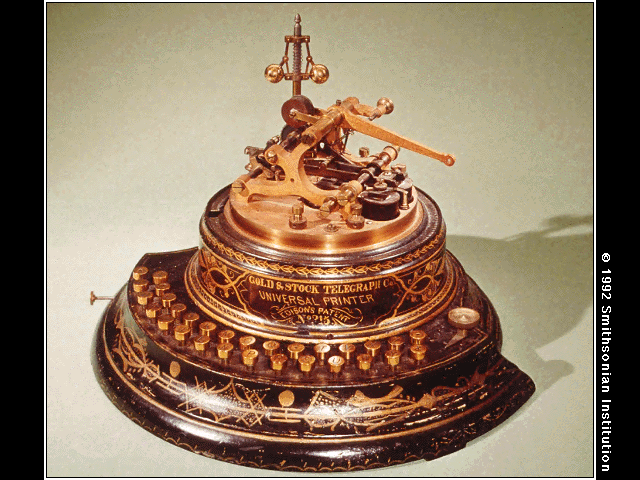 [Speaker Notes: Media are more democratic, but democracy in this case is about participation, not voting]
Media 2.0
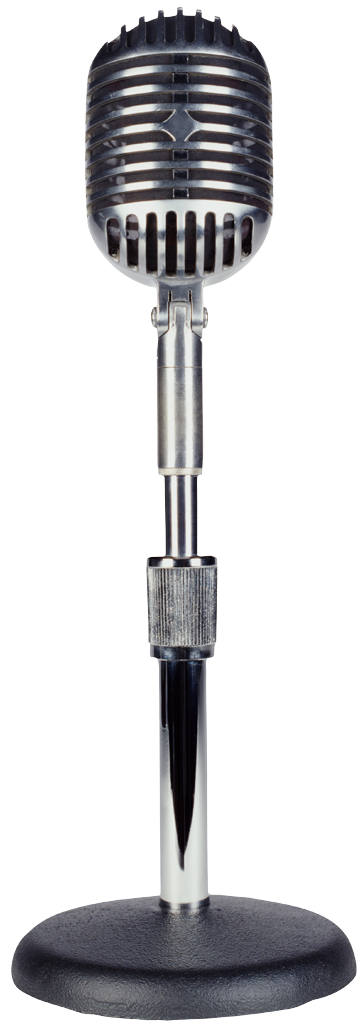 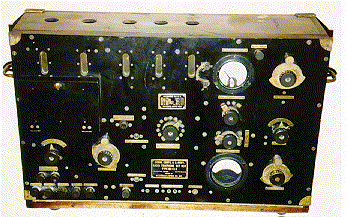 [Speaker Notes: Media are more democratic, but democracy in this case is about participation, not voting]
Media 2.5
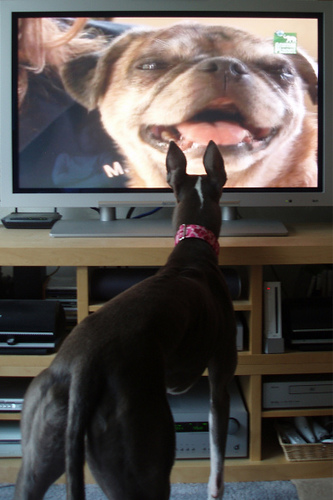 [Speaker Notes: Media are more democratic, but democracy in this case is about participation, not voting]
20th Century Information Theory
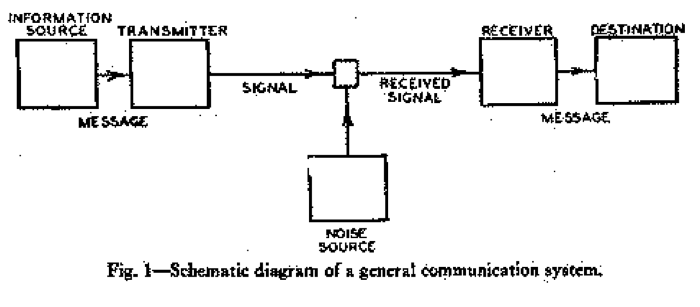 [Speaker Notes: Media are more democratic, but democracy in this case is about participation, not voting]
Or…
Sources
Author(s)
Media
Readers
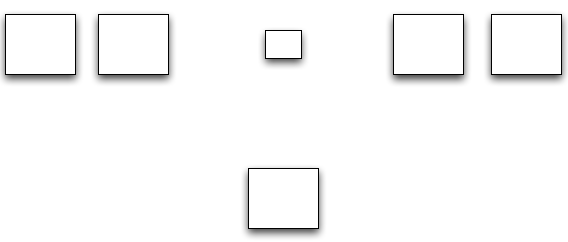 Info
Sent Info
Message
Message
Misinformation, disinformation, junk, etc.
[Speaker Notes: Media are more democratic, but democracy in this case is about participation, not voting]
Media 3.0
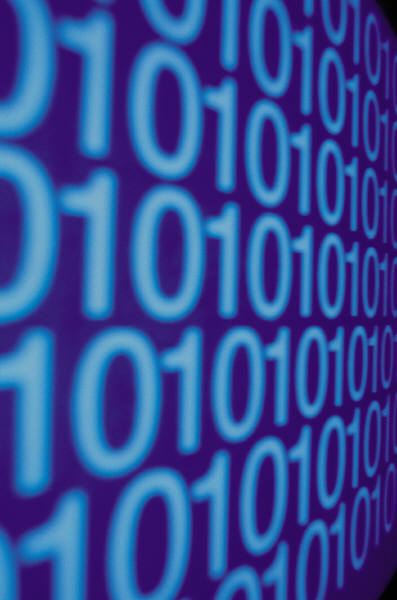 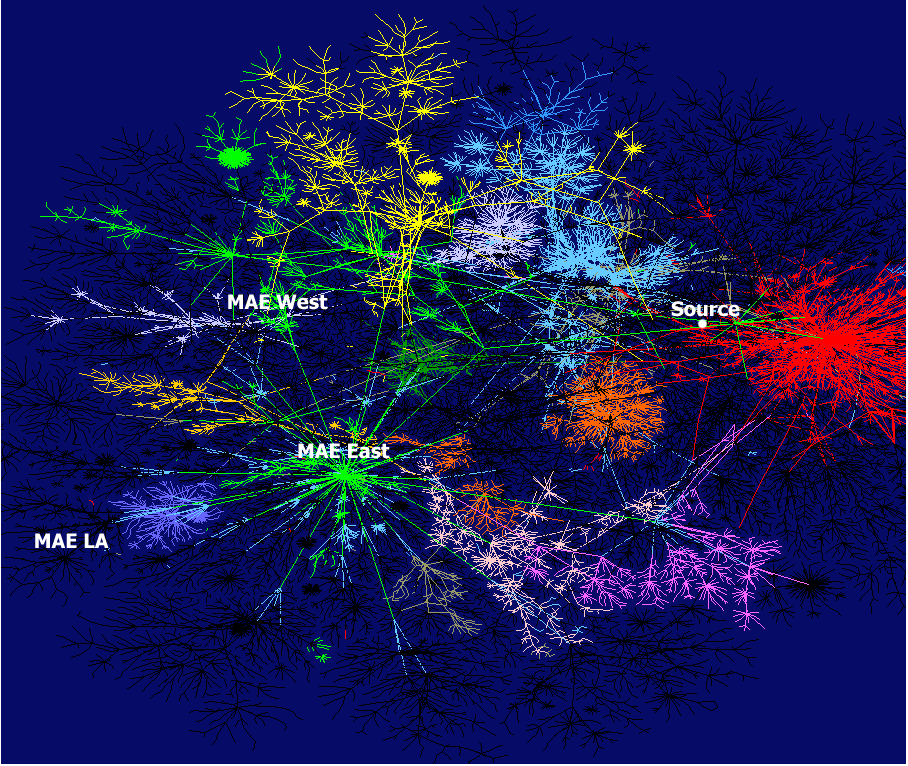 [Speaker Notes: Media are more democratic, but democracy in this case is about participation, not voting]
20th Century Information Theory
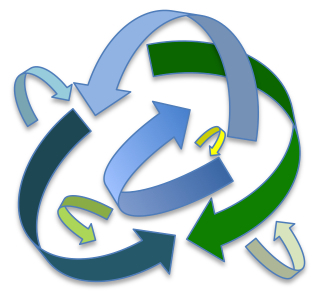 ‘Democratized’ Media
Not in the sense of voting...
...but Participation
Creation/Production
Access
A Read-Write Web
Consumers <==> Creators
Creators <==> Collaborators
1
Supply
Who is a journalist?
Wrong question.
Journalism
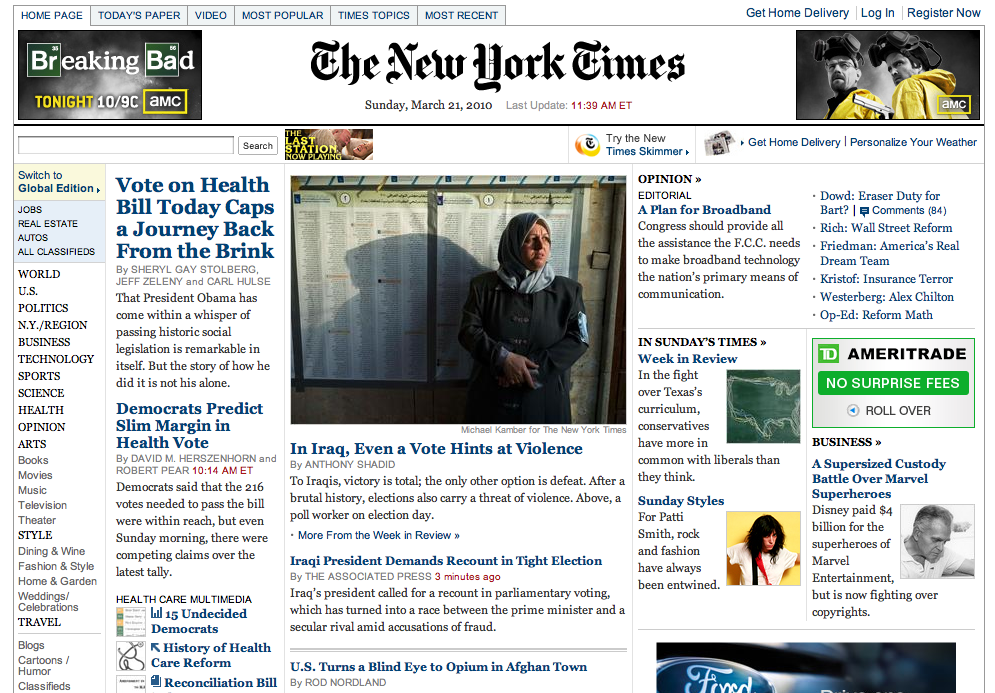 Not Journalism
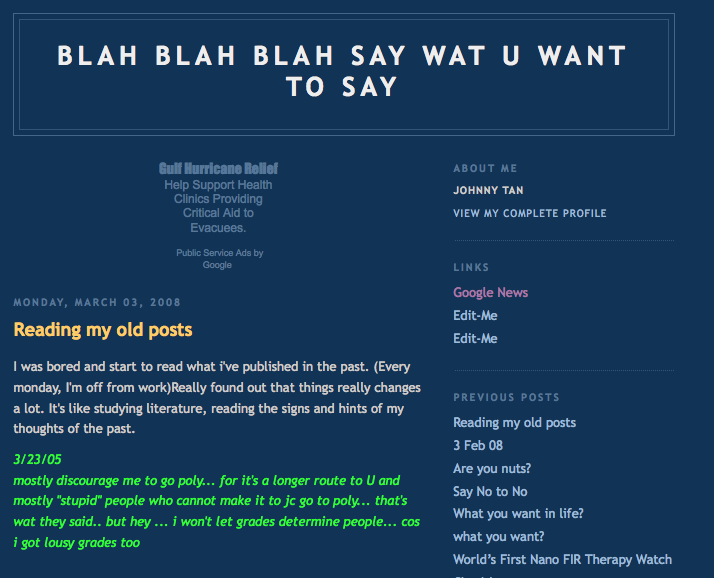 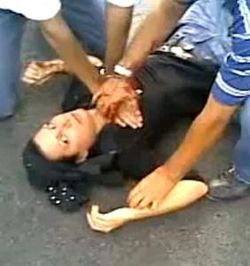 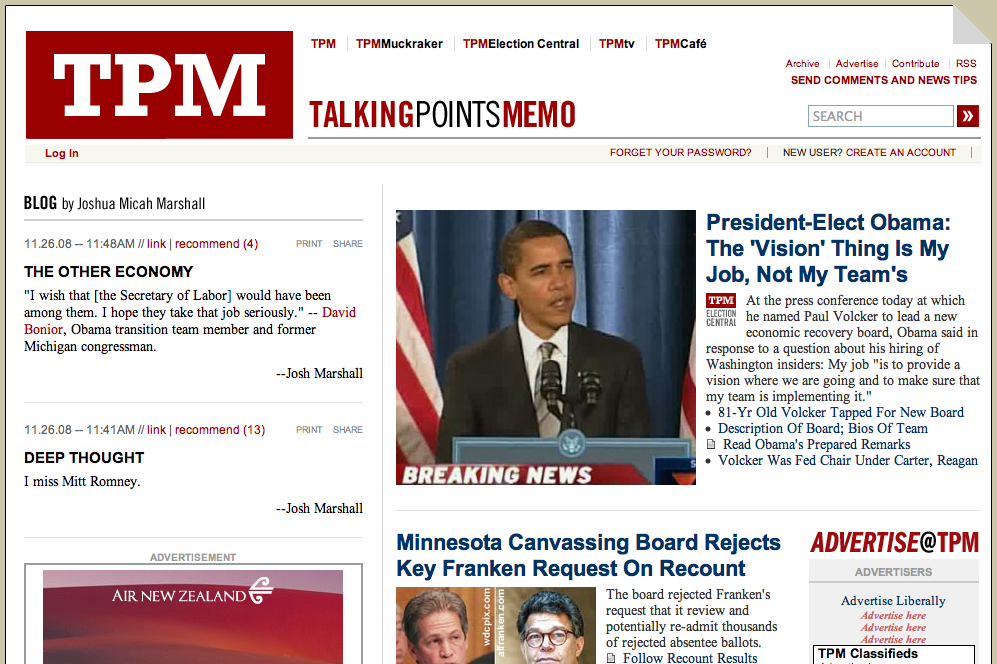 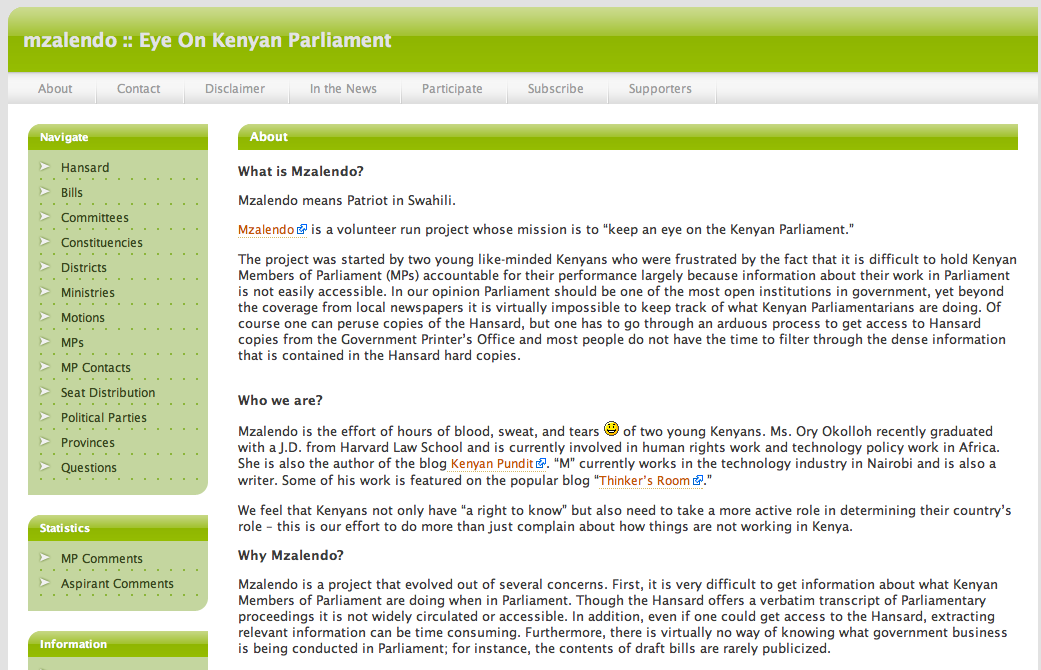 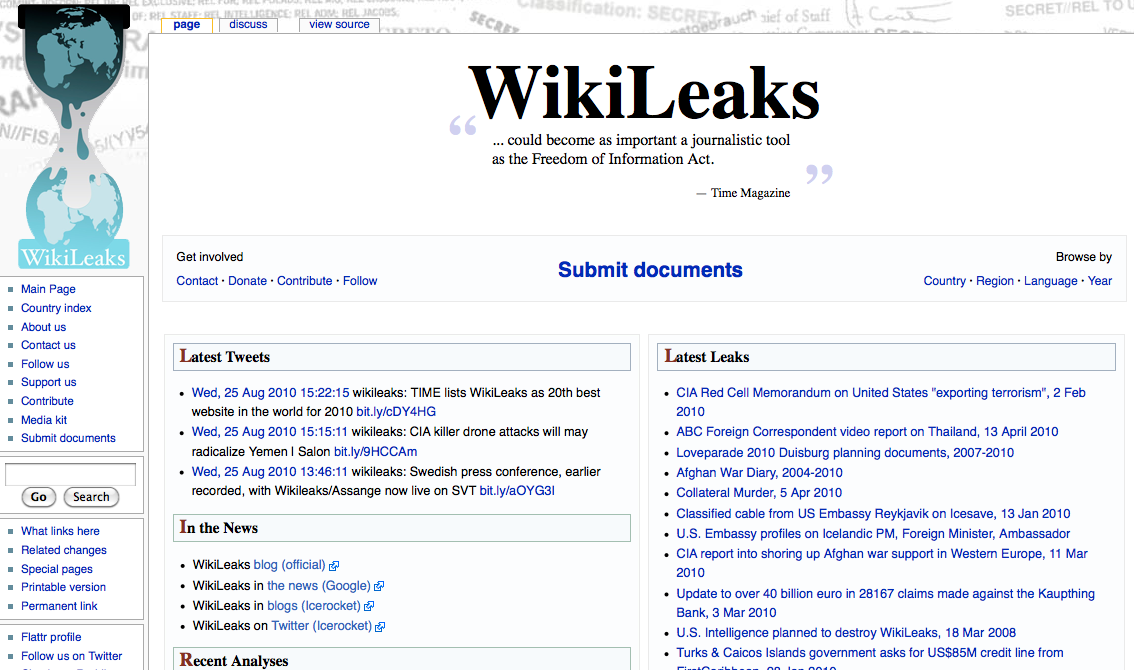 AND, not OR
Innovation | Adaptation
(Good news: Trying New Things is Cheap)
“Amateur”
Professional
(Part of) Emerging Media Ecosystem
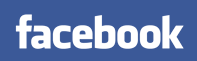 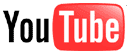 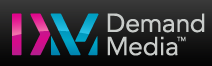 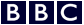 Mass
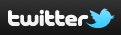 Local TV News
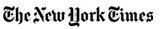 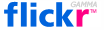 Aftenbladet
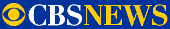 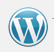 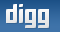 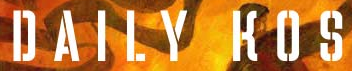 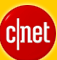 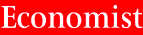 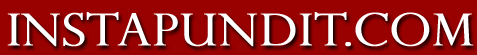 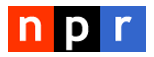 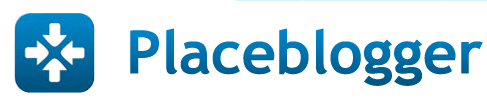 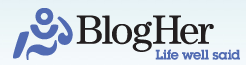 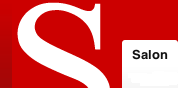 Niche
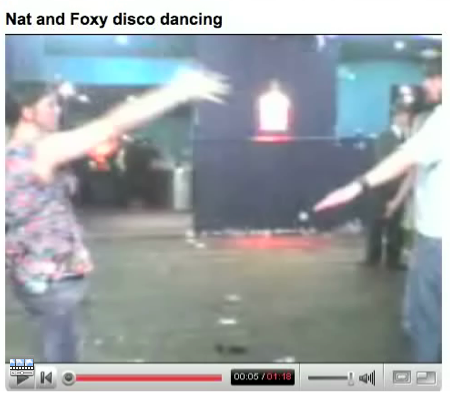 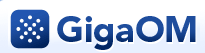 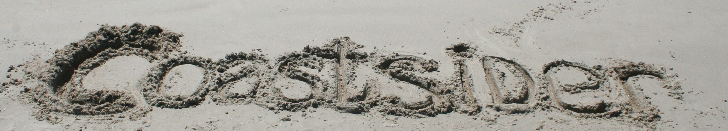 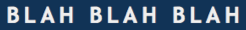 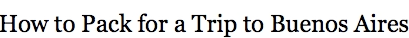 2
Demand
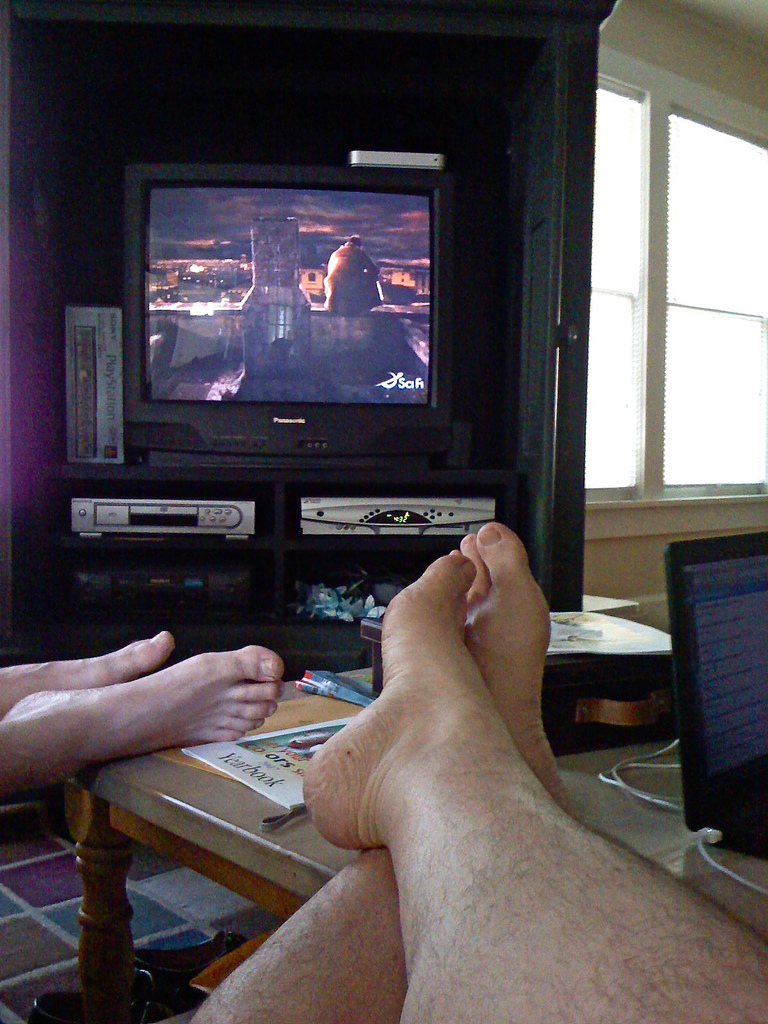 Photo by Stovak via Flickr
Too Much Information
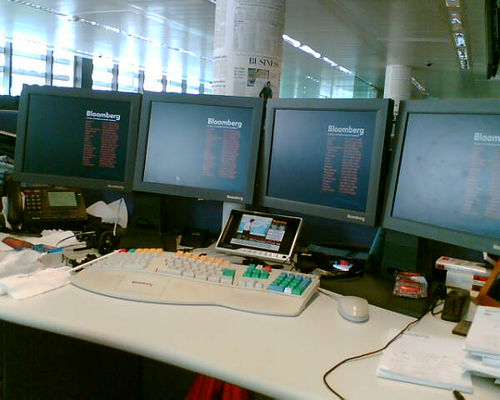 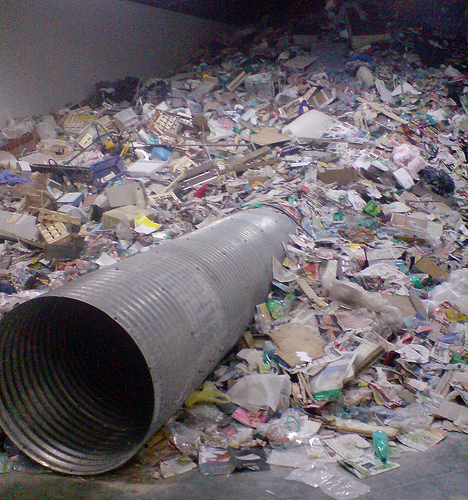 Photos by Eammon Sullivan and perspikace via Flickr
Accurate? Trustworthy?
Not Necessarily, in a ‘Photoshop’ World
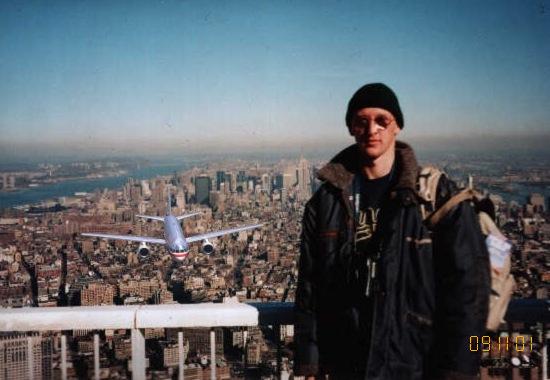 Not to Mention (ahem)…
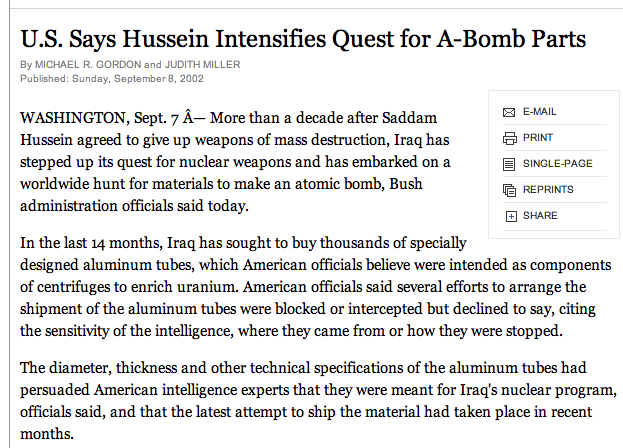 3
Principles
1. Using. Not consuming.2. Participation with integrity.
Principles (for “consumers”)
Skepticism
Be skeptical of absolutely everything
Principles
Skepticism
Judgment
But not equally skeptical of absolutely everything
Credibility Scale
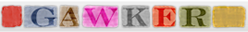 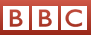 Anonymous Comments
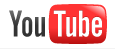 -30
0
+30
Principles
Skepticism
Judgment
Research
Ask your own questions, especially when making big decisions
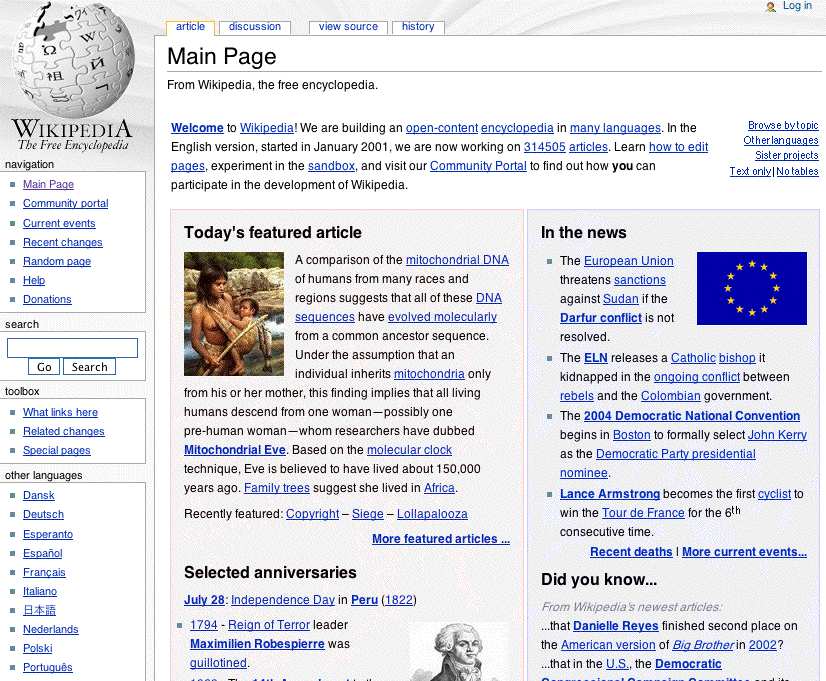 Best place to start
Worst place to stop
Principles
Skepticism
Judgment
Research
Free thinking
Go outside your comfort zone, in politics and culture
Be relentless with yourself
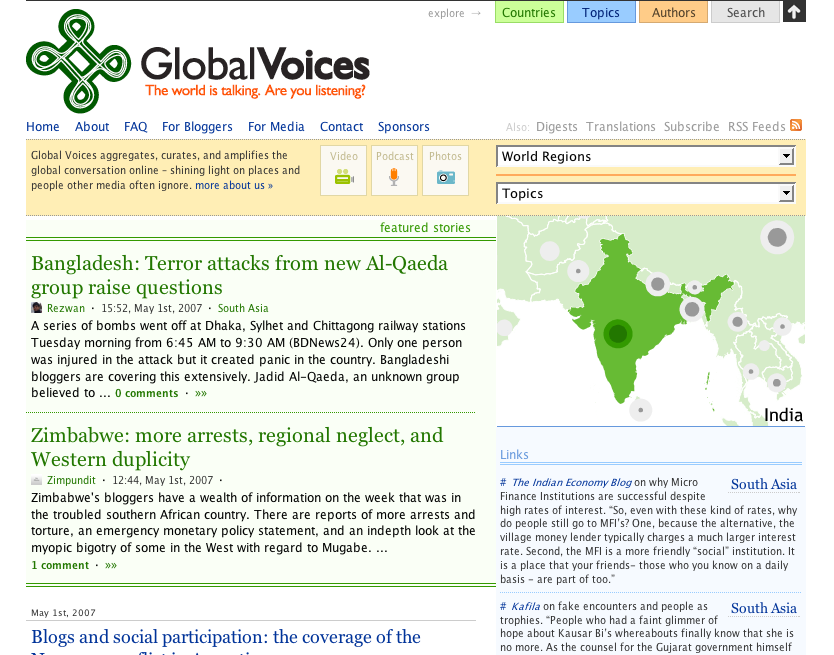 Principles
Skepticism
Judgment
Research
Free thinking
Techniques
Create media
Understand how media persuade
For ‘Creators’
All of the above (principles for consumers) PLUS these journalistic principles:
Thoroughness
Not just interviews, documents, but also wider collaboration
Principles for Creators
Thoroughness
Accuracy
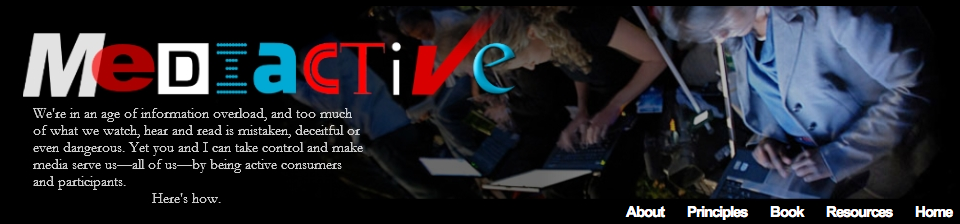 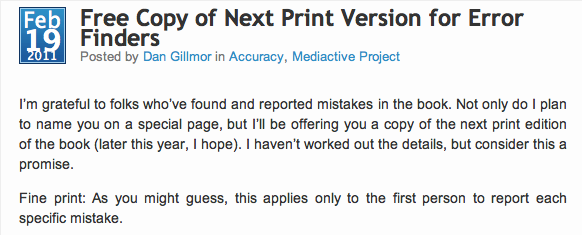 Principles for Creators
Thoroughness
Accuracy
Fairness
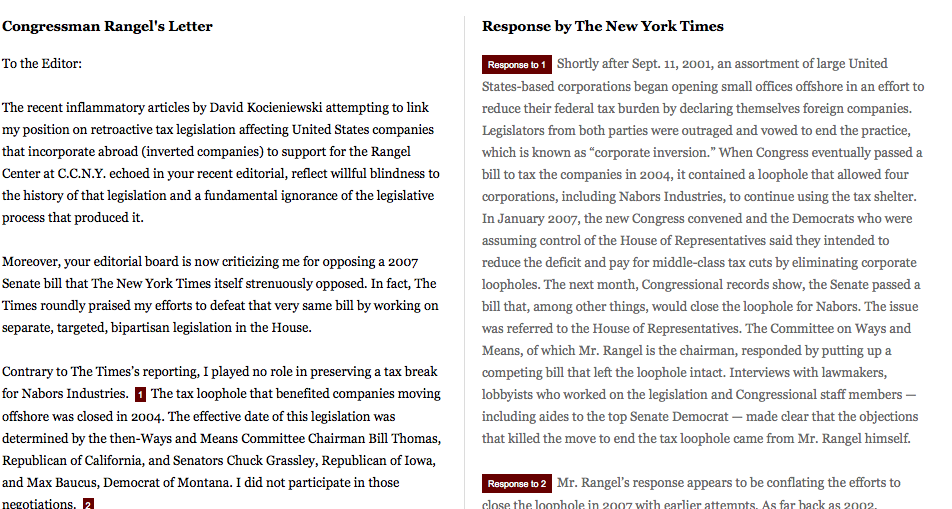 Principles for Creators
Thoroughness
Accuracy
Fairness
Independence
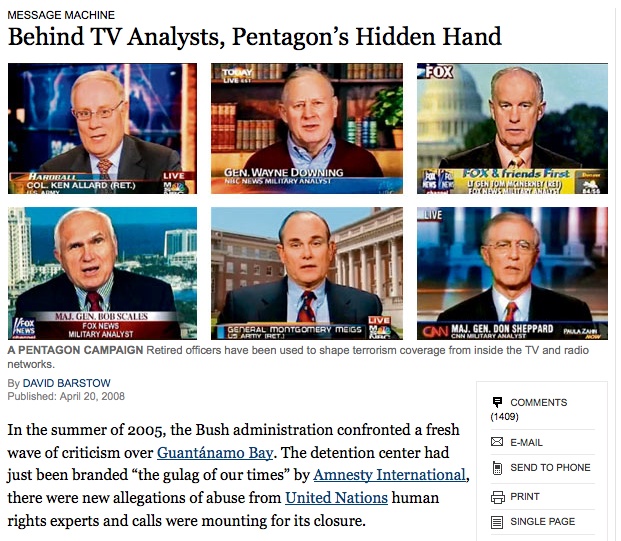 Principles for Creators
Thoroughness
Accuracy
Fairness
Independence
Transparency
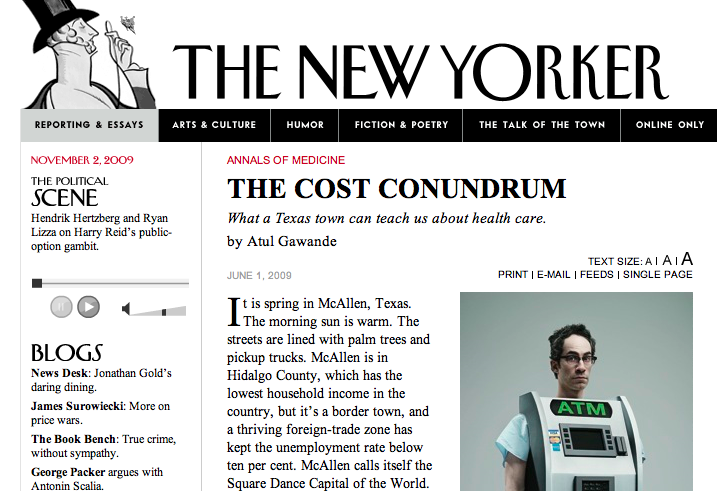 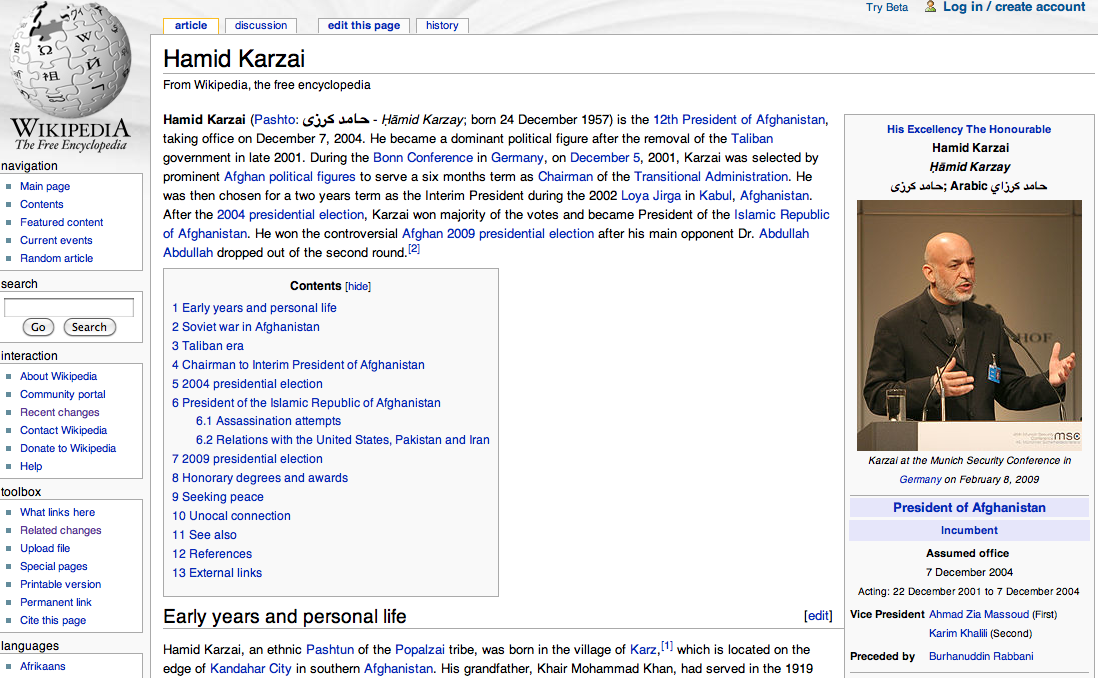 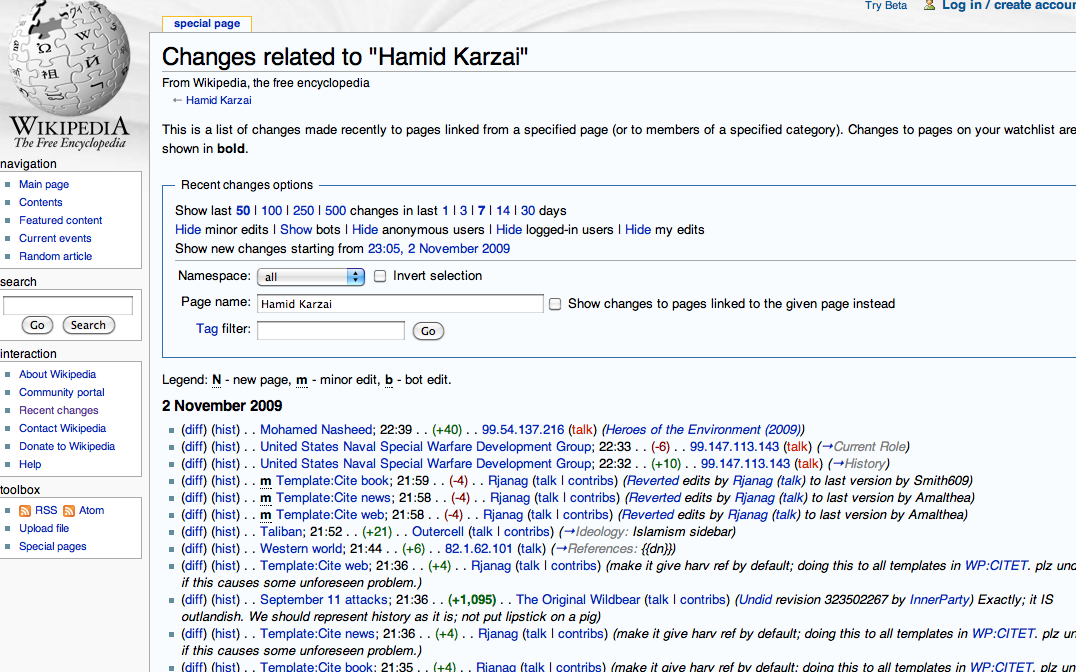 4
Mediactive

(In the Digital Age, what is a book?)
Mediactive.com
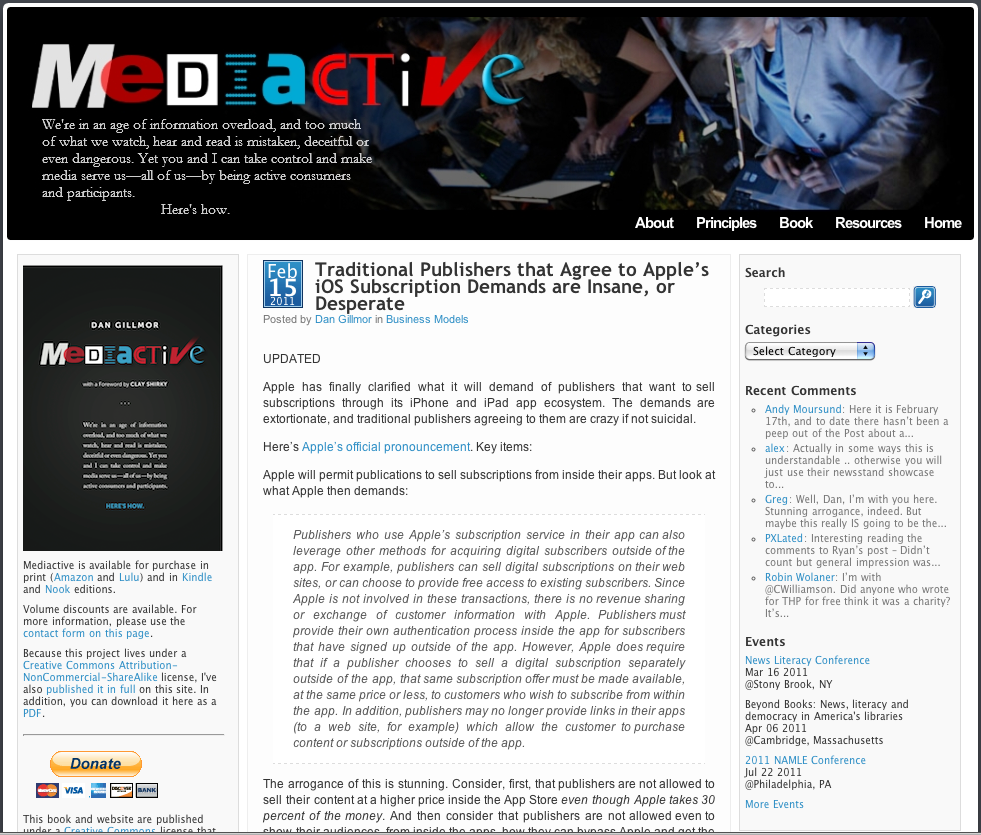 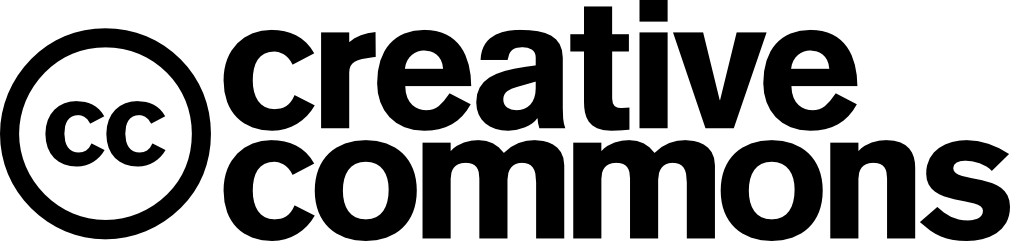 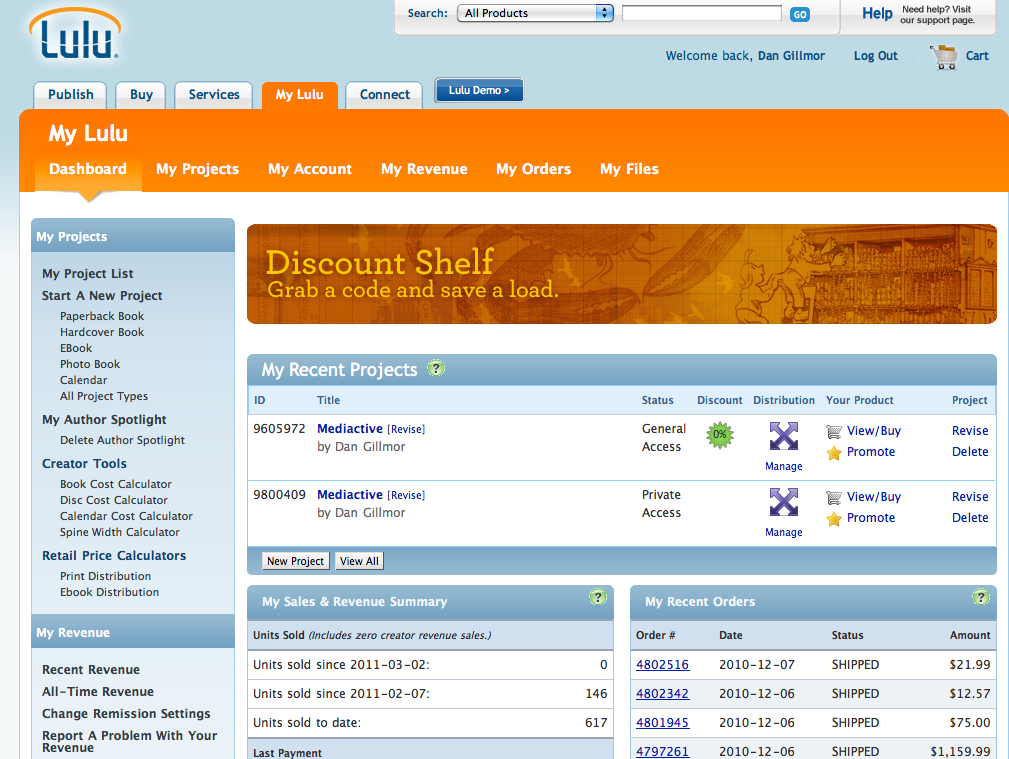 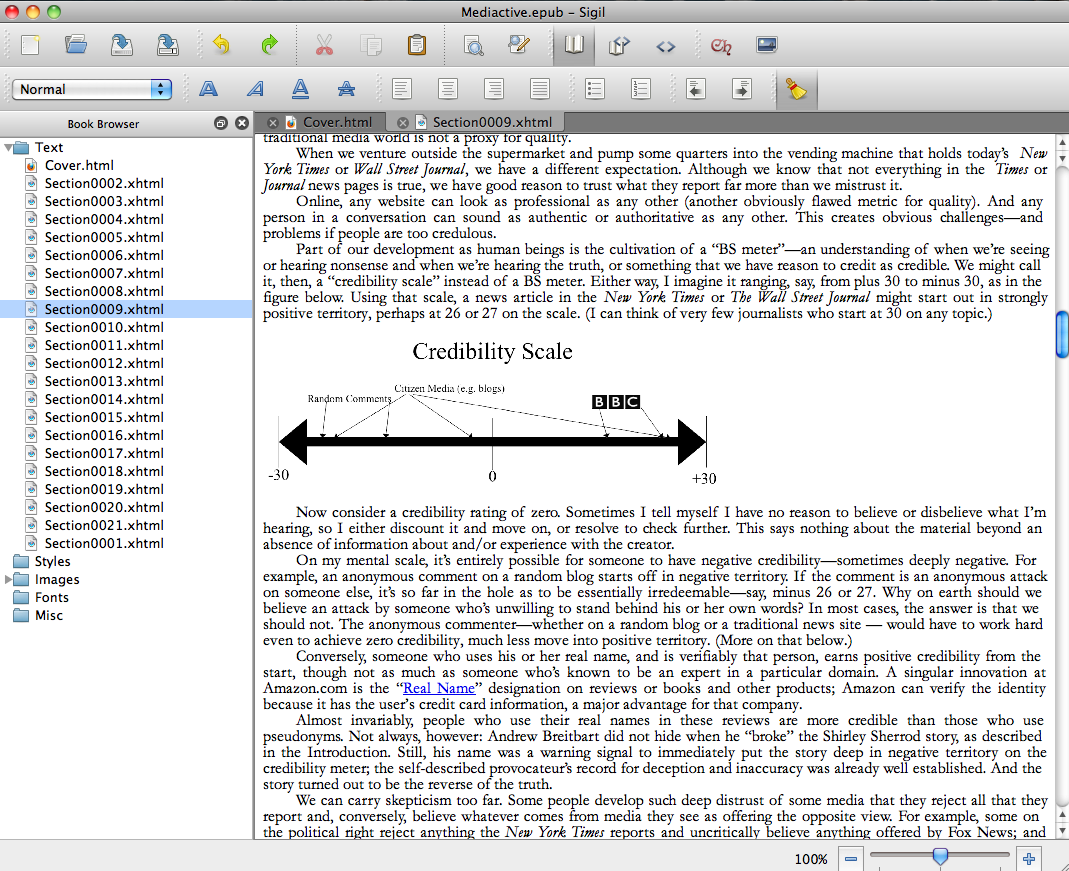 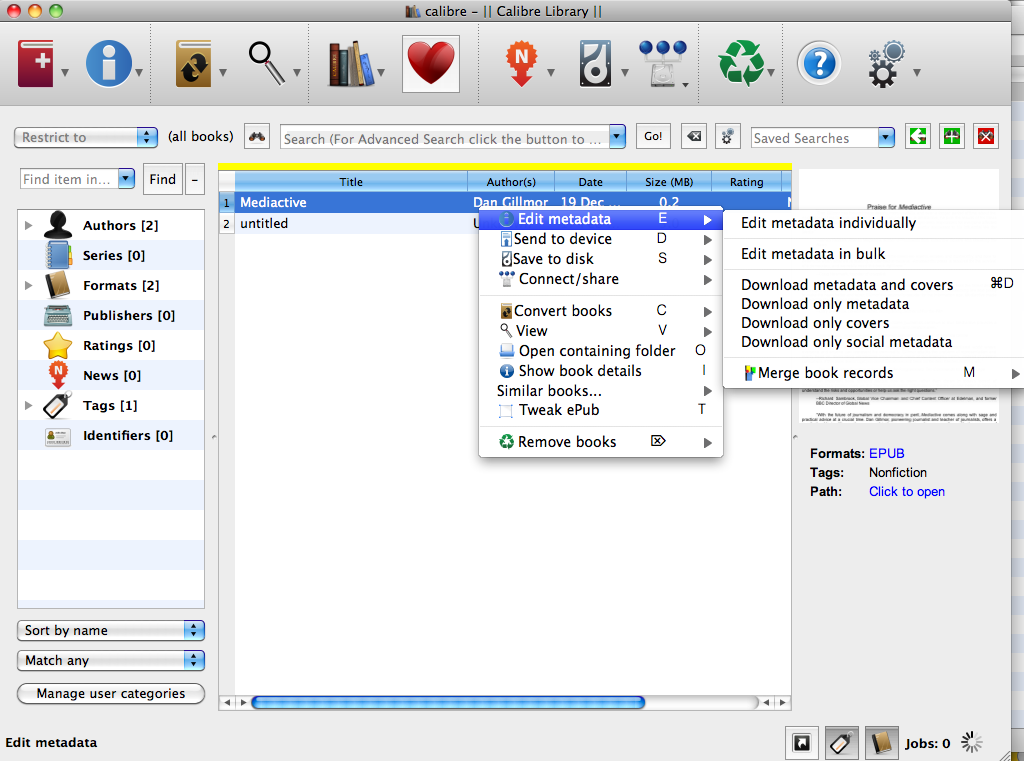 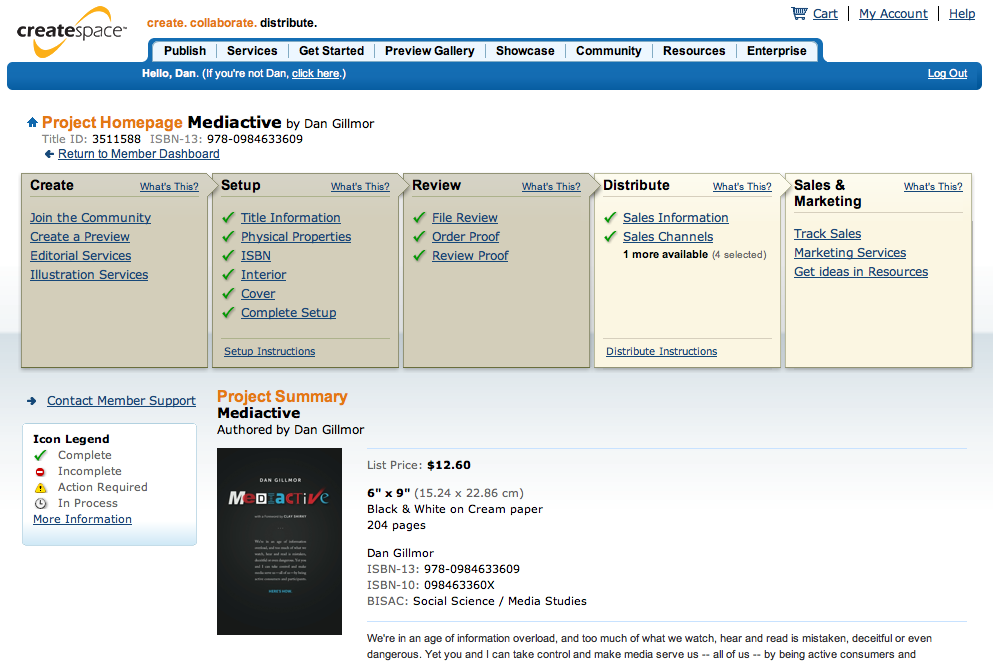 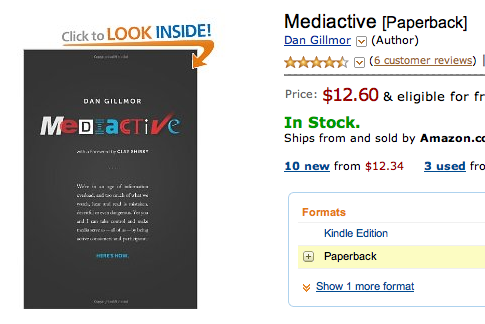 Upcoming:

Foreign editions
Version 2.0 print
Various EPUB editions
Game inside ebook
Kindle Singles
(more)
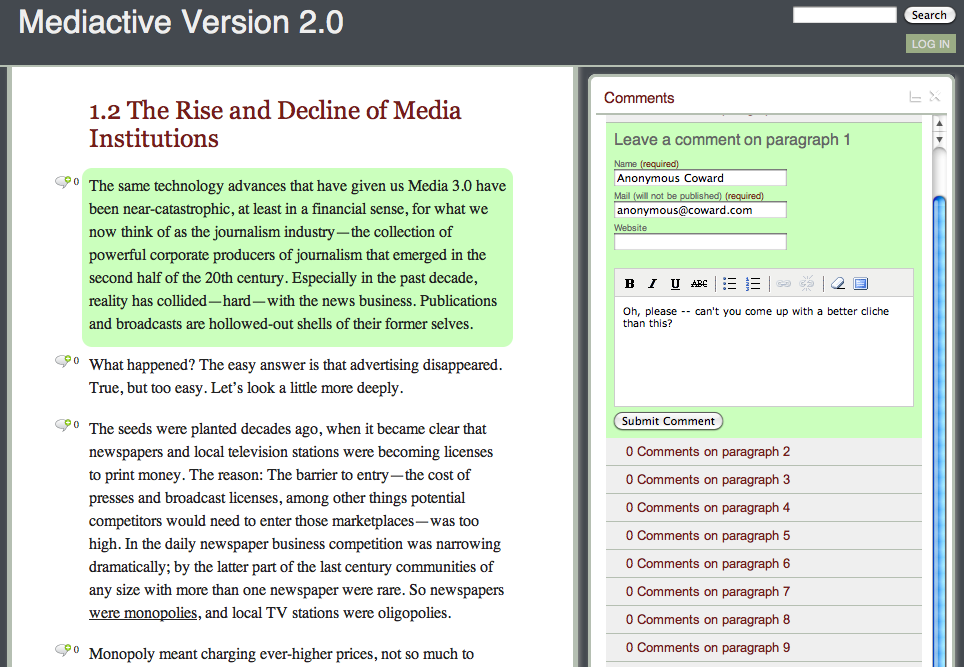 How to find me:dan@dangillmor.comdangillmor.com/aboutTwitter: @dangillmor